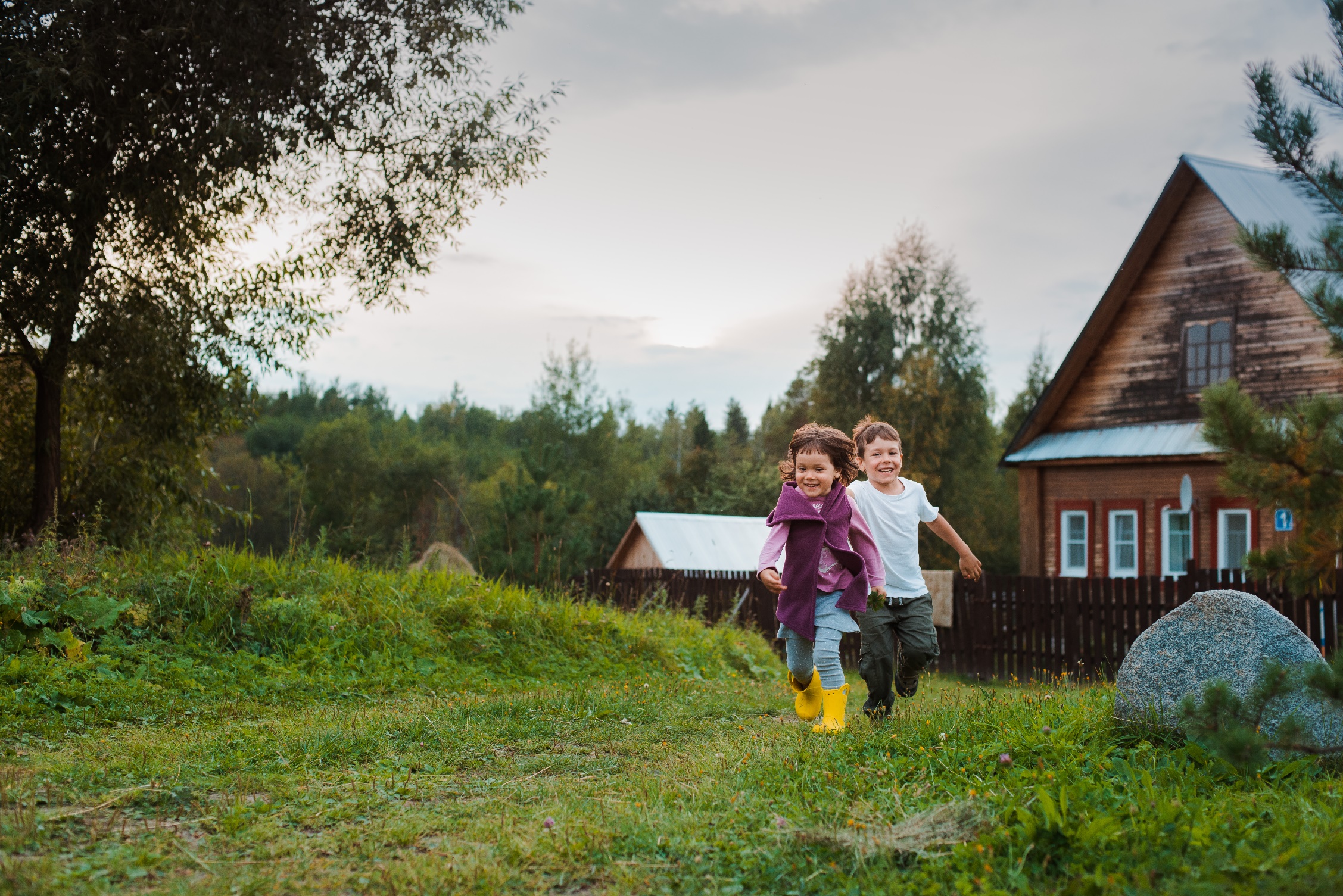 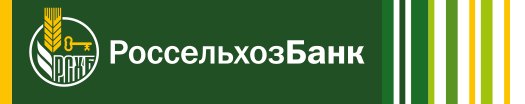 процентная ставка
3%
СЕЛЬСКАЯ ИПОТЕКА
Ипотечный кредит с государственной поддержкой на приобретение или строительство жилого дома на сельских территориях
приобретение жилого дома по ДКП*;
приобретение у юридического лица жилого дома, соответствующего требованиям постановления Правительства №1567, находящегося на этапе строительства
до 5 млн. руб. 
для недвижимости, расположенной на сельских территориях  
Ленинградской обл., ЯНАО и субъектов РФ в составе ДФО
до 3 млн. руб.  в остальных регионах
Сумма 
кредита
строительство жилого дома (ИЖС);
Первоначальный взнос
от 10 %
Срок 
кредита
до 25 лет (включительно)
Возможность оформления заемщиками-супругами двух кредитов для приобретения объекта недвижимости большей стоимостью
Дополнительно
Не упускай ВОЗМОЖНОСТЬ!
* На дату заключения кредитного договора, возраст жилого дома (объекта ИЖС) не должен превышать 5-ти лет, если продавцом выступает физическое лицо и 3-х лет, если продавцом выступает юридическое лицо или ИП